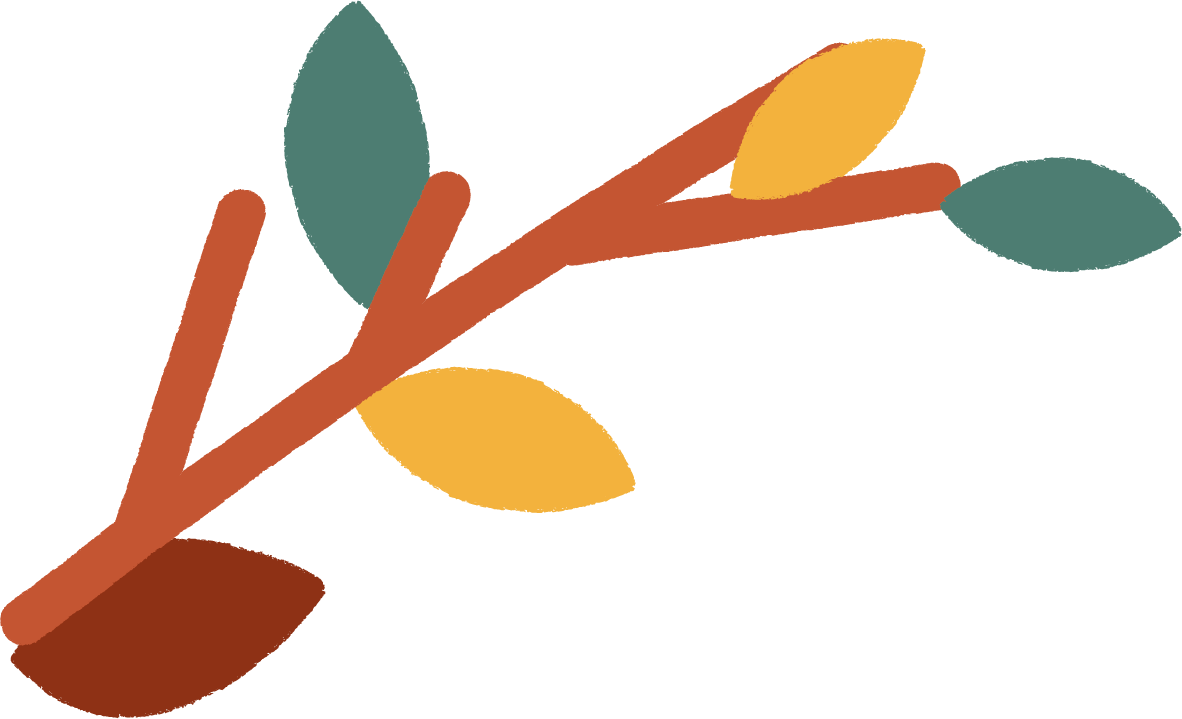 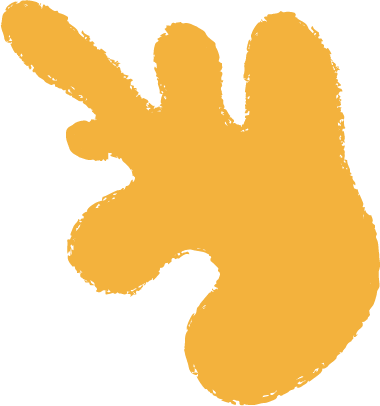 Weekly Lesson Plan
Name
Grade
Monday
Tuesday
Wednesday
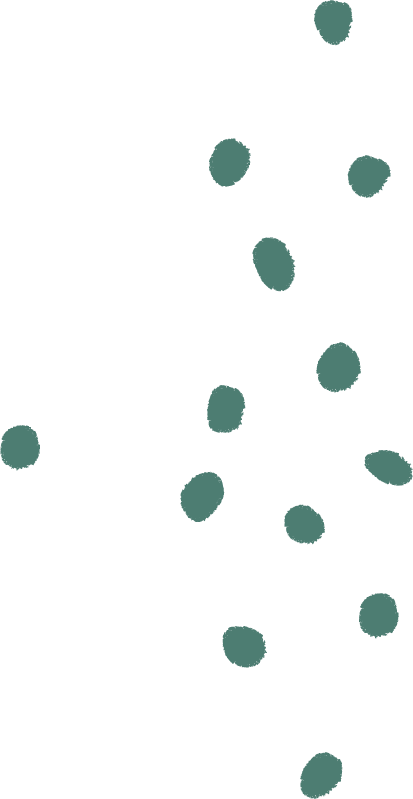 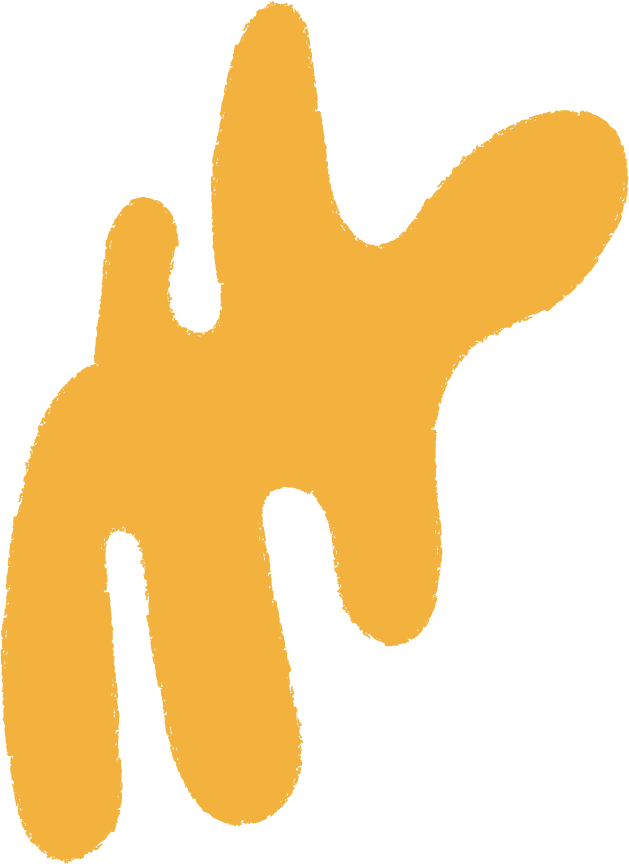 Thursday
Friday
Objectives:
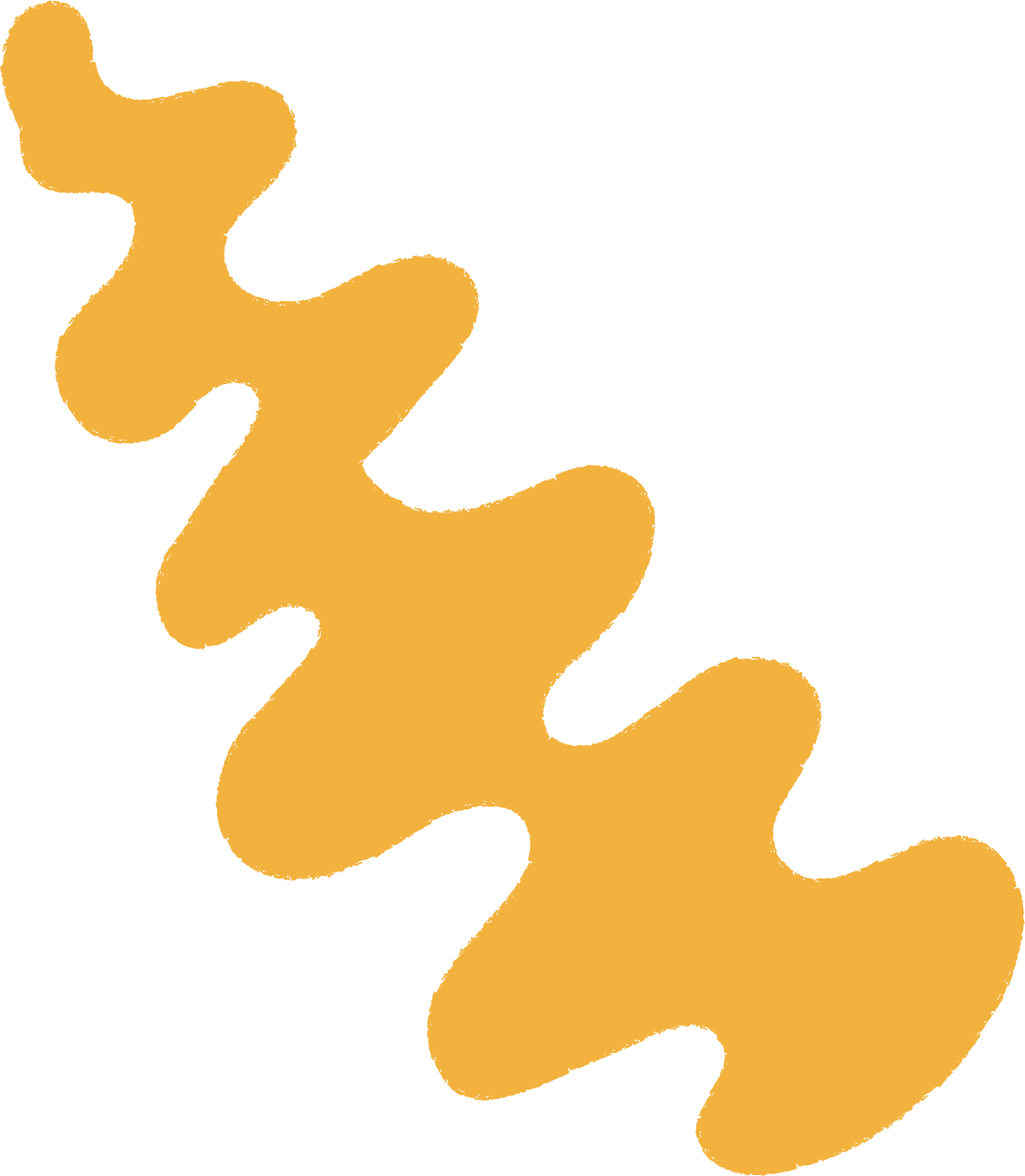 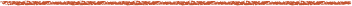 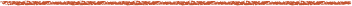 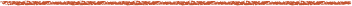 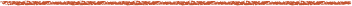 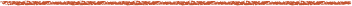 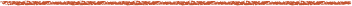 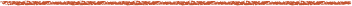 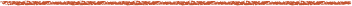 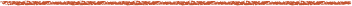 Activities
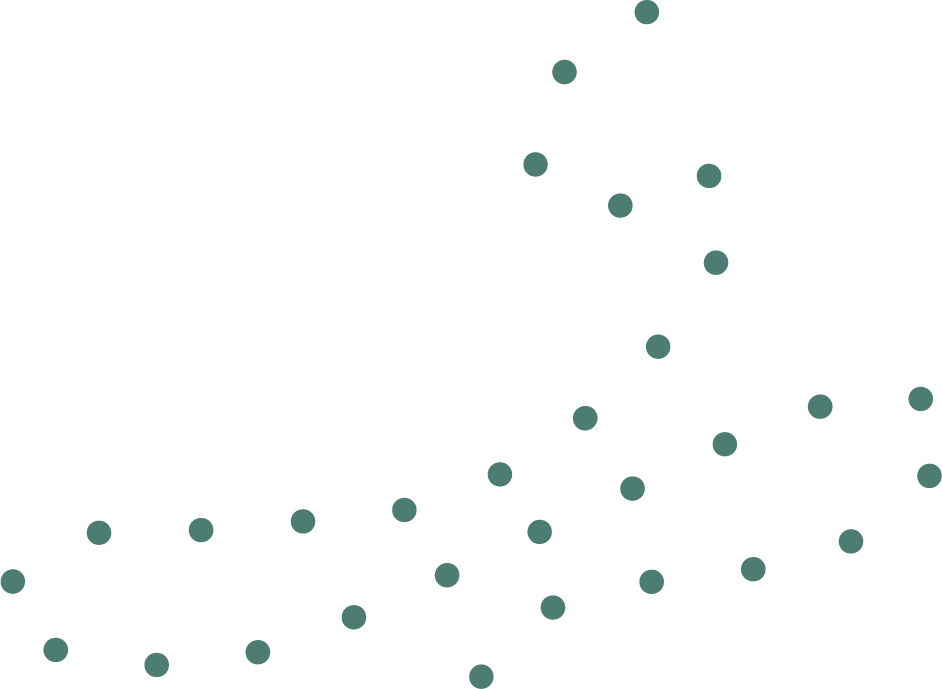 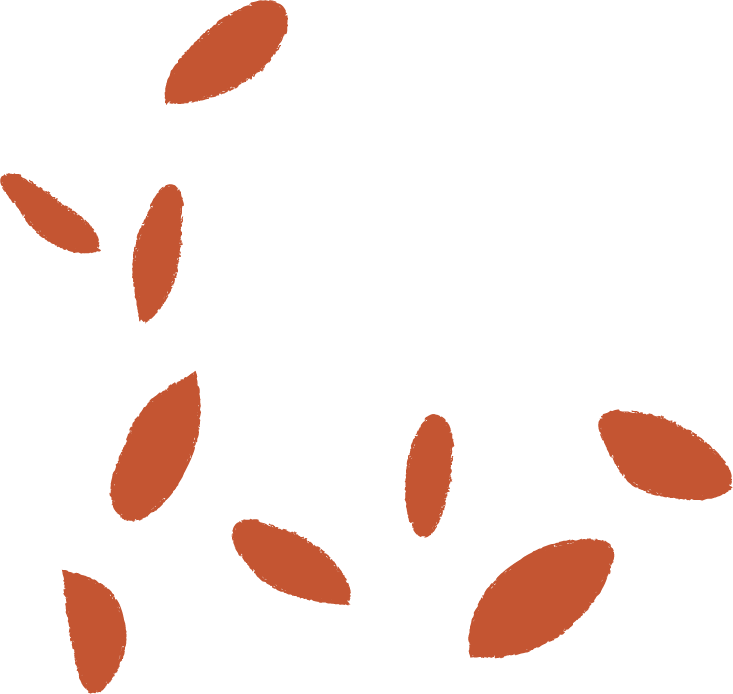 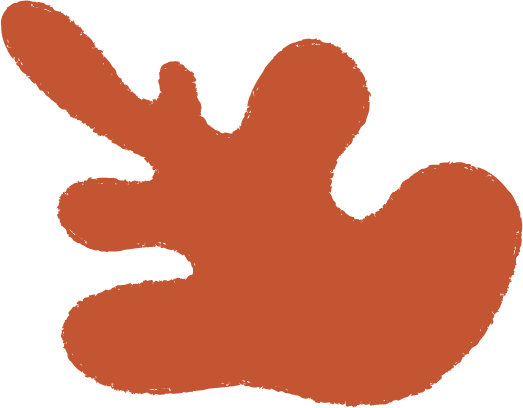